Colonial regions
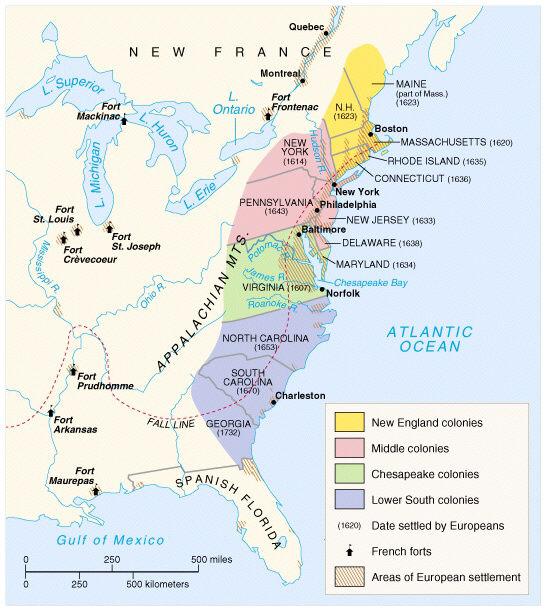 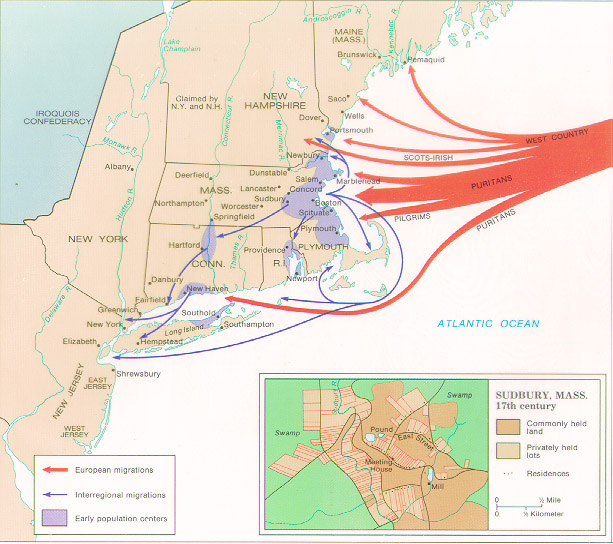 New England colonies
New England colonies
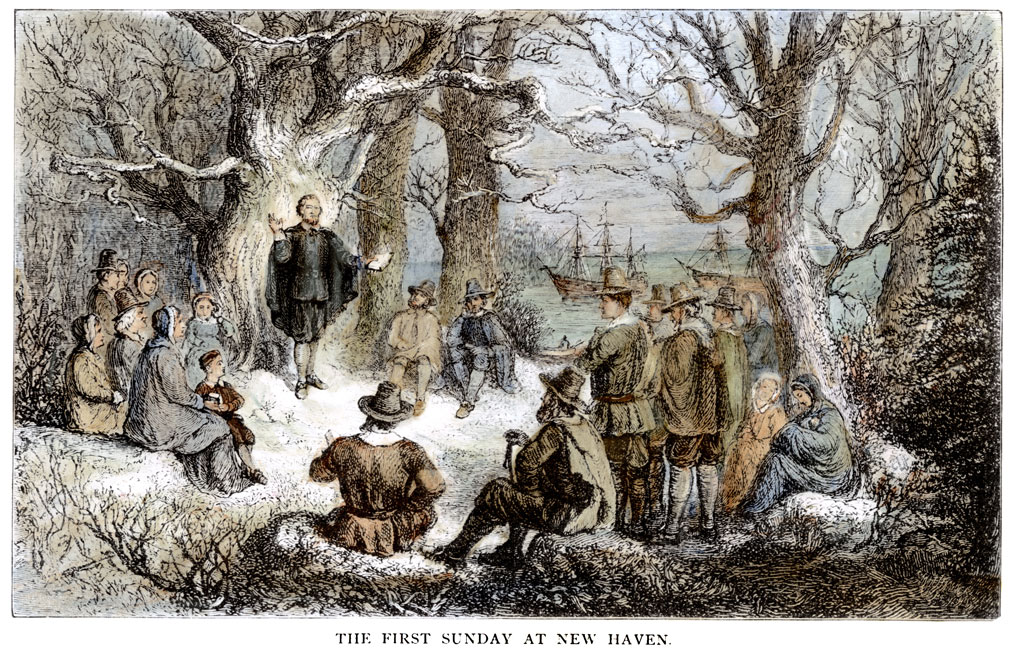 New England colonies
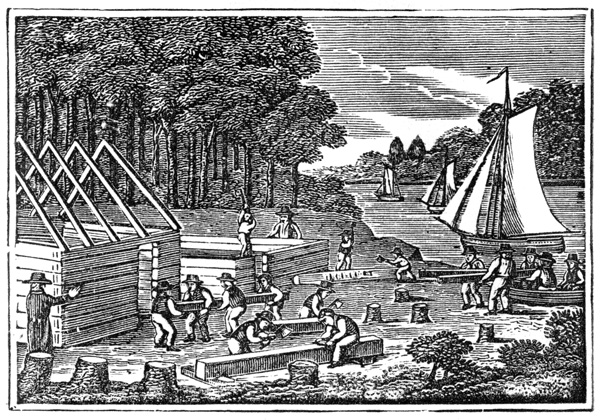 Middle Colonies
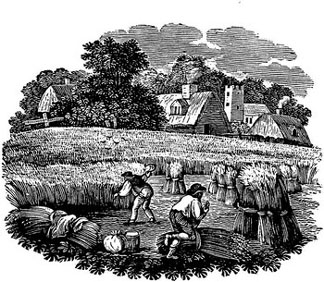 Middle colonies
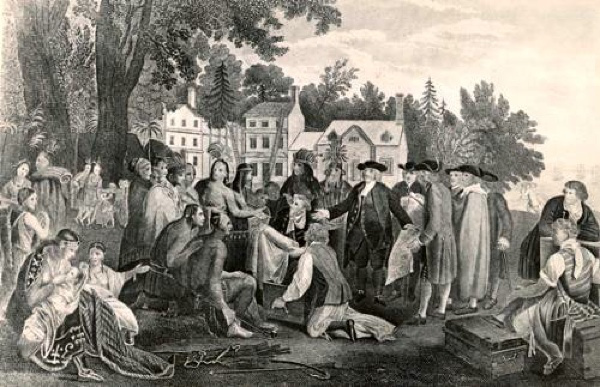 Southern colonies
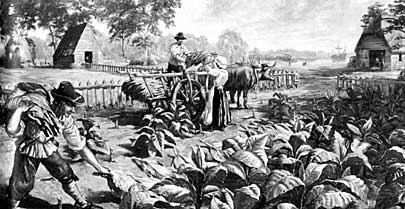 Southern colonies
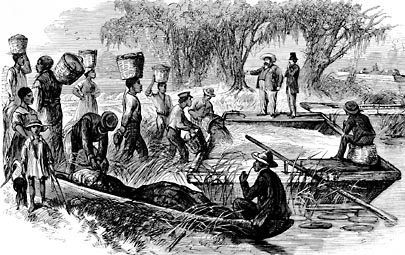